Комплекс маркетинга в сфере сервиса
Материал по дисциплине «Сервисная деятельность»
для специальностей:
43.02.11 «Гостиничный сервис»
42.02.01 «Реклама»
43.02.02 «Парикмахерское искусство»
Цель занятия:
Изучить составляющие комплекса Маркетинг-микс для сервисного предприятия
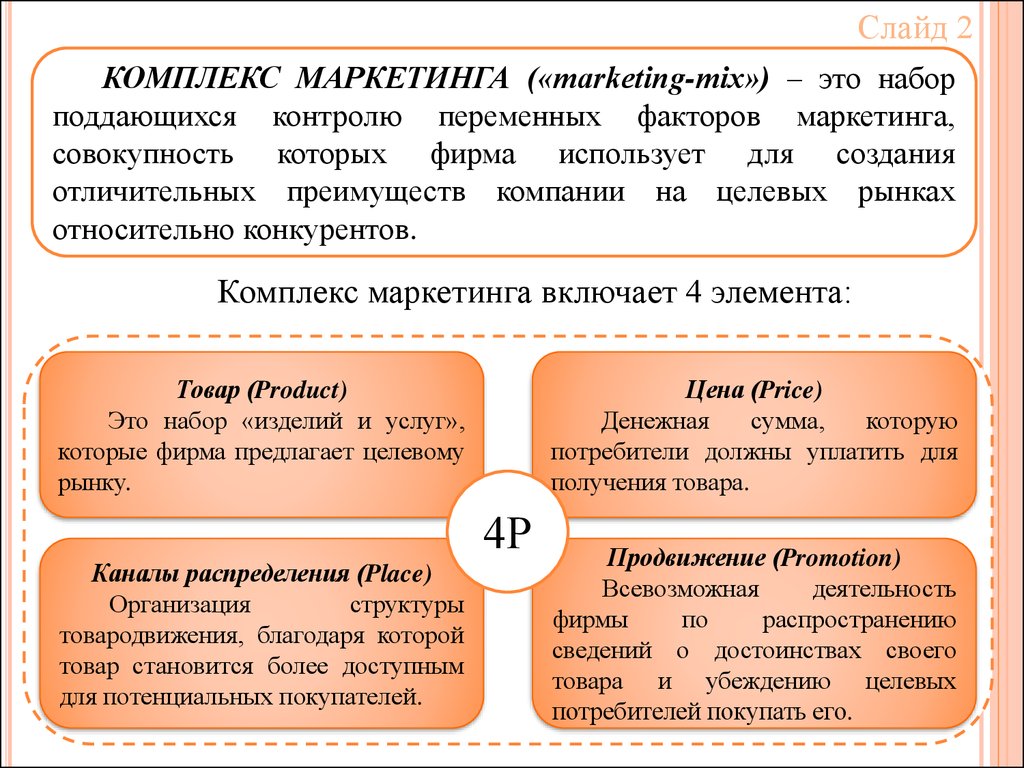 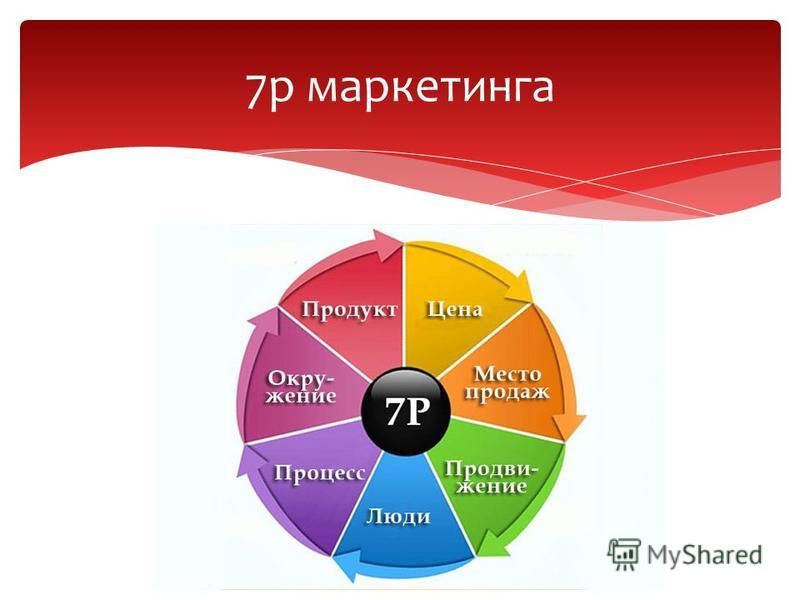 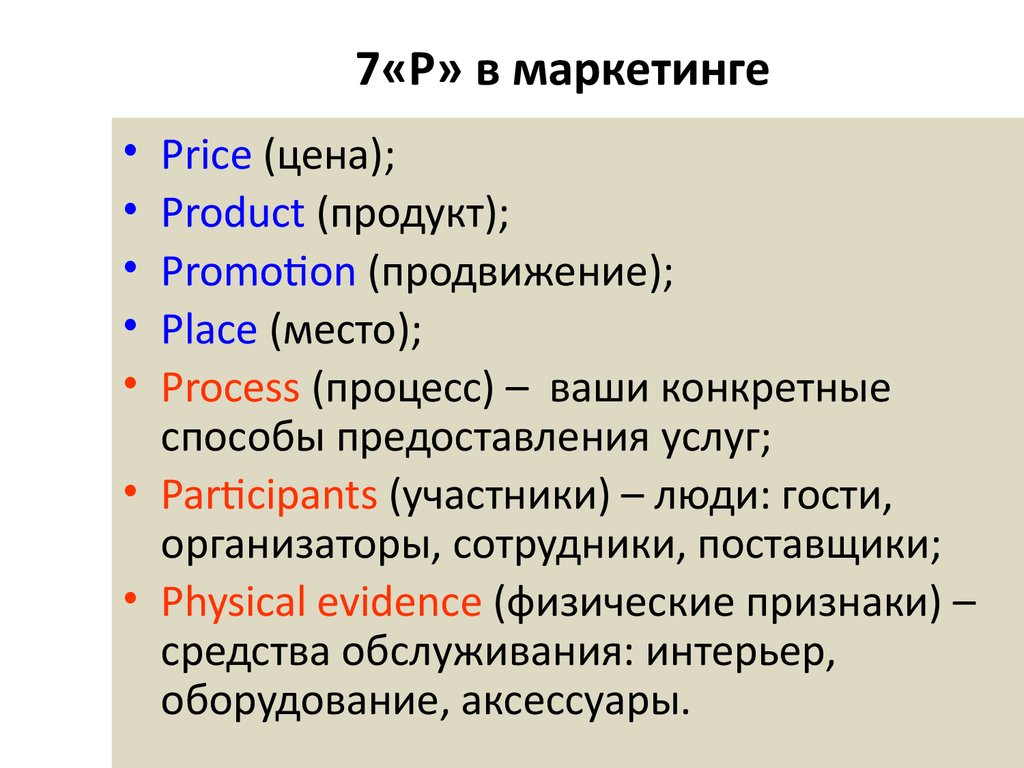 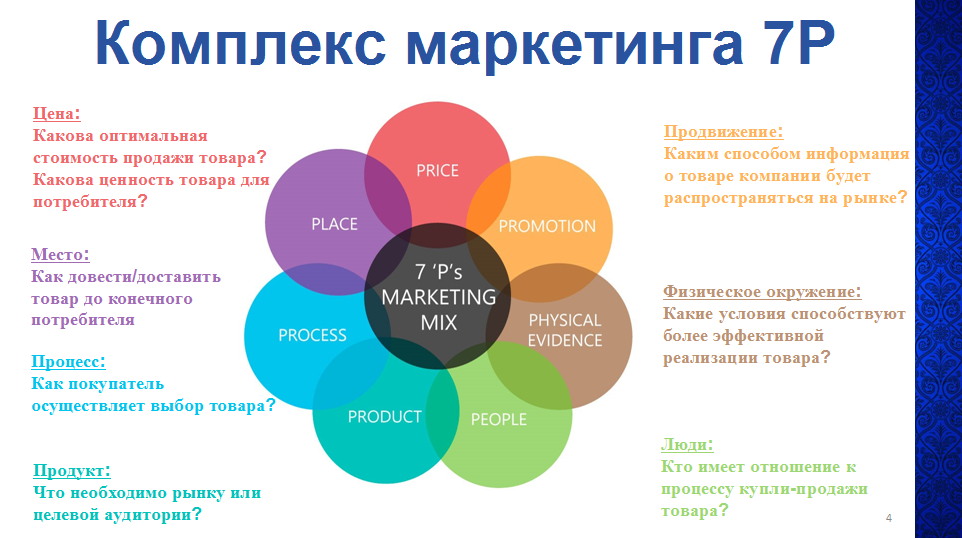 Правило «Семь P маркетинга»
Product (Продукт). Что Вы будете продавать
Place (Месторасположение). Где Вы будете продавать
Price (Цена). По какой цене Вы будете продавать
Promotion (Продвижение). Как Вы будете информировать потребителей и стимулировать покупку
People (Люди). Кто будет помогать Вам в бизнесе
Process (Процесс). Какие действия необходимо совершить для совершения продажи или оказания услуги 
Physical Evidence  (Материальные свидетельства). В каких условиях осуществляется продажа или оказывается услуга
7
Product (Продукт)
Вид товара
Оформление и дизайн
Упаковка товара
Вес товара, объем услуг
Качество товара/услуги
Цвет товара
Размер товара
Сервис, обслуживание
8
Place (Месторасположение)
Потребность в площадях
Месторасположение бизнеса
Обоснование месторасположения
Плюсы и минусы месторасположения бизнеса
Месторасположение основного потребителя
Месторасположение партнеров по бизнесу
Месторасположение конкурентов
9
Price (Цена)
Цена на товар/услугу (с учетом затрат и налогов)
Обоснование цены
Готовность потребителя к этой цене
Цены конкурентов на аналогичный товар/услуги
Скидки
10
Promotion (продвижение)
Методы продвижения Вашего товара/услуги
Реклама в СМИ
Наружная реклама
Рекламные рассылки
Встречи и презентации товара/услуги
Привлечение потребителя другими способами
11
People (Люди)
Сотрудники поставщиков и посредников

Партнеры

Наемные работники
12
Process (процесс)
Последовательность действий
Безопасность
Использование инструментов, механизмов
Необходимость присутствия клиента
13
Physical Evidence  (материальные свидетельства)
Вход 
Дизайн помещения  
Интерьер
Освещение
Музыка
Запахи и ароматы
14
[Speaker Notes: Задание в группах
Расписать 7р в группах]
Маркетинговый план в 6 шагов
Шаг 1. 	Определитесь с направлением деятельности

	Шаг 2.Изучите рынок и потребности.  Определите сегменты

	Шаг 3.  	Изучите цены 

	Шаг 4. 	Изучите конкурентов

	Шаг 5. 	Определите позицию бизнеса.   Проведите SWOT-анализ

	Шаг 6. 	Опишите «7P» Вашего 				бизнеса
15
Домашнее задание: Опираясь на представленный выше алгоритм (слайд 6-14) составьте маркетинговый план (модель «маркетинг-микс») для сервисного предприятия (предприятие выбирается студентом самостоятельно)
1 Виноградова, С. А. Организация и планирование деятельности предприятий сервиса : учебное пособие для бакалавров / С. А. Виноградова, Н. В. Сорокина, Т. С. Жданова. — 2-е изд. — Москва : Дашков и К, Ай Пи Эр Медиа, 2019.  стр.-130